Update on Aging Studies
Rocky So
Supervisor: Christopher Hearty
University of British Columbia, Canada
rockyso@physics.ubc.ca

DCH Parallel Session
SuperB Collaboration Meeting
May 29th, 2011
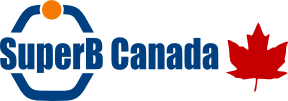 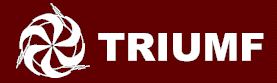 Recap
Age chamber with a 100 mCi 55Fe source; measure 55Fe spectrum with a low-intensity source
Monitor current, 55Fe peak location (gain), and ratio of small pulses to 55Fe interactions
Number of small pulses increase as Malter effect sets in.
Rocky So
May 29, 2011
2
Recap
He:Isobutane 80:20 (no water)
Same chamber aged since Dec is still alive
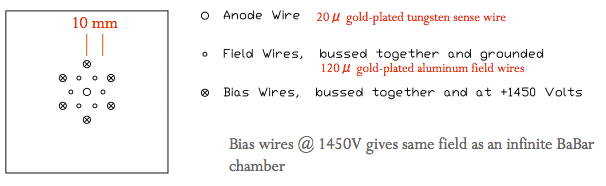 2000V
1480V
1480V
Rocky So
May 29, 2011
3
Fe55 Spectrum (Low-intensity)
Channel Number
Rocky So
May 29, 2011
4
Gain Correction by Density
Assume that the first 2 months of aging has no effect on Fe55 peak location
Assume linear relationship
Assume ideal gas
rms of pressure(mb)/temperature(K) is 84 channels
rms after correction is 54 channels (distance from points to line)
Still some scatter
Rocky So
May 29, 2011
5
Reference channel = 1160
error bars = 54 channels
Rocky So
May 29, 2011
6
No convincing sign of increase yet
Rocky So
May 29, 2011
7
Gain Drop Before Aging
Babar saw 8% drop in gain
54 rms channels/1160 channels = 5% scatter after density correction, possibly due to gas composition variation
Checked for reproducibility
Current chamber probably not sensitive enough to see the gain drop

77/23 He:Iso causes 38% increase in pulse height
Gas fluctuated up to 79.6/20.4

Build 2 new chambers using aluminum field wires
Age one but not the other to correct for gas variation and composition uncertainty
Rocky So
May 29, 2011
8
[Speaker Notes: (tndc 98-86)]
Sense Wire Current with Hot Fe55
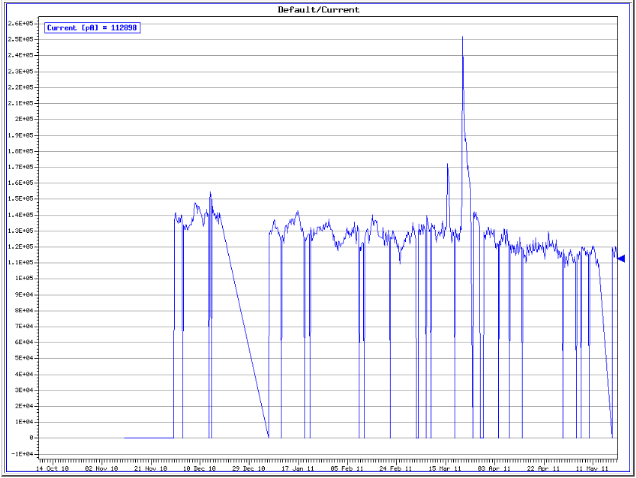 This is before density correction
New gas bottle
Wrong voltage
No current spikes or increase observed
Rocky So
May 29, 2011
9
Charge Distribution along Wire
Simulated charge by throwing random photons from source to hexagonal cell
Probability of interaction inside cell is assumed to be proportional to length it traverses
Central centimeter of wire receives 7.8% of total charge (effective length = 1cm/7.8% = 13cm)
Agrees with Boyarski
Rocky So
May 29, 2011
10
[Speaker Notes: C. Lu’s papers in princeton… tndc notes…]
Outlook
New chamber almost complete
Continue to age chamber
String dead chamber with new wires
Rocky So
May 29, 2011
11